Exodus 18: 13-24
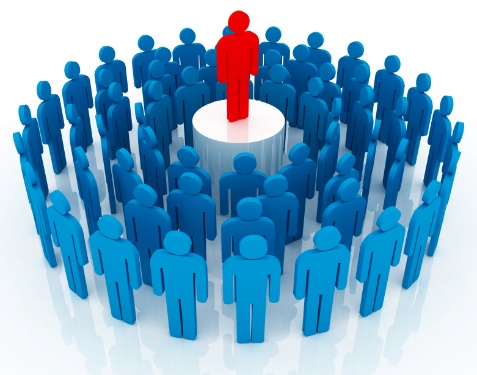 De hele dag kwamen lange rijen mensen bij Mozes. 
Mozes hielp de mensen met problemen. 
Hij vertelde hun wat ze moesten doen. 
De schoonvader van Mozes, Jetro, zag dit. 
Hij zei: ‘Waarom doe je dit alleen? Dat is niet goed. 
Je hebt het veel te druk! 
Je wordt veel te moe.’
Jetro zei ook: ‘Je moet mensen zoeken die jou helpen.
Exodus 18: 13-24
Kies een paar mannen uit, 
die veel van God houden. 
Ze moeten eerlijk zijn en geld niet belangrijk vinden.
Verdeel de mensen in groepen. 
Voor elke groep zoek je een leider. 
Deze leiders mogen zeggen wat goed en fout is. 
En alleen voor de grote problemen, gaan ze naar jou toe, Mozes.
Als je het zo doet, kun je je werk beter volhouden. 
En dan zijn de mensen ook tevreden.’
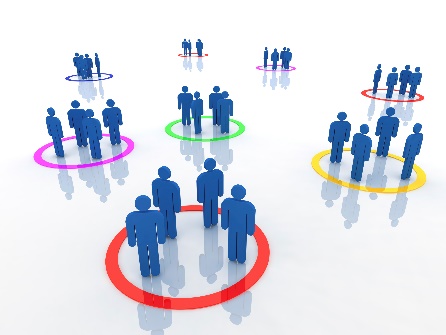